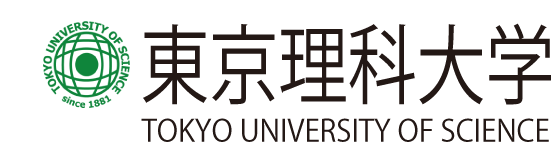 第7回応用物理学科セミナー
日時： 10月23日（木） 16:10 – 17:40
場所：葛飾キャンパス研究棟８Ｆ第２セミナー室
Speaker：大川 万里生 氏　
Affiliation: 東京理科大学 理学部第一部 応用物理学科 助教
Title：時間分解光電子分光でみる
		近藤絶縁体YbB12の金属絶縁体クロスオーバー
Abstract：
YbB12やSmB6などいくつか希土類化合物において，温度を下げることで金属から絶縁体へクロスオーバー的な変化を示すことが知られており，近藤絶縁体（近藤半導体）と呼ばれる．これは，低温で局在的な希土類4f電子が伝導電子と混成（c-f混成）することによりバンド構造が変化し，Fermi準位にギャップを形成するためと考えられている．しかしながら，過去の輸送特性や電子構造に関する実験の報告では，ギャップ内状態の存在が示唆されている．
　本研究では，近藤絶縁体YbB12のFermi準位近傍の電子構造を，超高分解能光電子分光と時間分解光電子分光を用いて調べ，バルク電子状態における絶縁体的な振舞いと，金属的な表面電子状態の共存を実験的に明らかにした．
参考文献：	M. Okawa et al., arXiv:1407.0578.
世話人：住野　豊（内線：１７５６）